ВАМПУМ 
КАК ВИД ПРЕДМЕТНОГО «ПИСЬМА»
Письмо является вторым по важности — после звукового языка — средством общения людей. Оно возникло значительно позже языка в раннеклассовом обществе в связи с усложнением хозяйственной жизни и появившейся потребностью фиксировать информацию для сохранения её во времени и для передачи на расстояние. Предшественниками письма были знаки, не связанные с языком и служившие лишь средством напоминания о тех или иных фактах совершенно независимо от языковой формы воплощения соответствующей информации. 
Одним из древнейших видов такого «предписьма» является ВАМПУМ – предметное письмо древних индейских племён.
ракушка каури
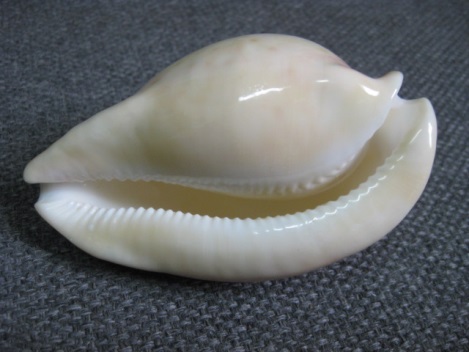 Слово вампум происходит из языка племени наррагансеттов и означает ряд белых бусин, нанизанных на нитку.
Цилиндрические бусины вампума изготавливали из раковин морских моллюсков, массово встречающихся на атлантическом побережье от Нью-Йорка до Бостона. Из ракушек каури получались белые бусины, из ракушек моллюска куахог – фиолетовые.
Для изготовления вампума откалывали толстые края ракушек, делили их на кубики, в которых с помощью каменного сверла протачивали сквозное отверстие, а потом шлифовали бусины о камень для придания цилиндрической формы. Получившиеся бусы вплетали в пояса из растительных волокон. Эти пояса и использовались племенами индейцев Северной Америки в качестве средств запоминания информации и передачи различных сообщений.
Спустя некоторое время после того, как в Северной Америке появились белые люди, индейцы стали делать вампумы из стеклянных бусин, которые переселенцы привозили из Европы.
ракушка куахог
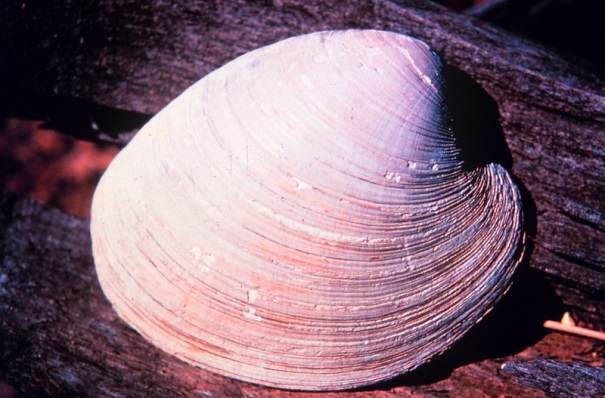 пример плетения
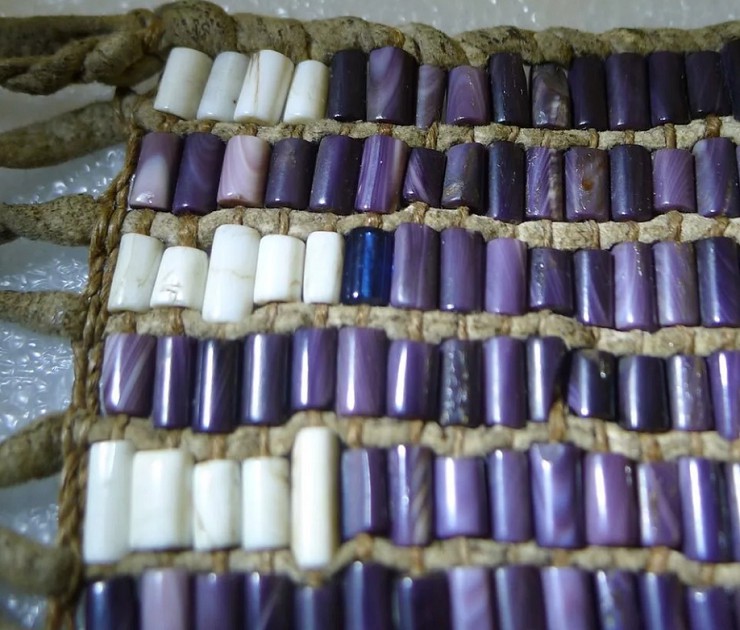 Цвету раковин приписывалось особое значение: 
черный – несчастье, смерть; 
фиолетовый – небо и Вселенная; 
красный — опасность, война; 
белый — мир, здоровье, благополучие.
Помимо функций хранения и передачи информации, пояса с ракушками также служили индейцам валютой, украшением одежды, знаком принадлежности к определенному племени и т.д.
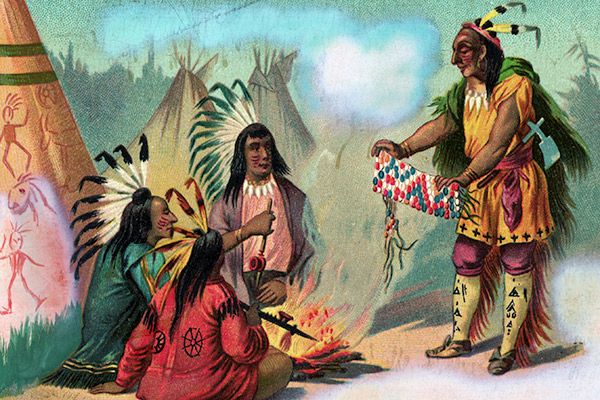 ВАМПУМ ПЕННА
Именно с помощью вампумов довольно длительное время составлялись соглашения между белыми людьми и индейскими племенами. Одним из примеров подобных соглашений является вампум Пенна.
Этот вампум был передан основателю Пенсильвании Уильяму Пенну индейским племенем делаваров. В нем говорилось о том, что индейцы уступают английским колонистам значительную часть своей территории в обмен на неприкосновенность их народа.
Пояс белый с двумя черными фигурами посередине. Правая фигура представляет индейца, который подает руку европейцу (изображен в шляпе). Данный вампум символизирует дружественный союз, заключенный между Пенном и делаварами в 1682 году.
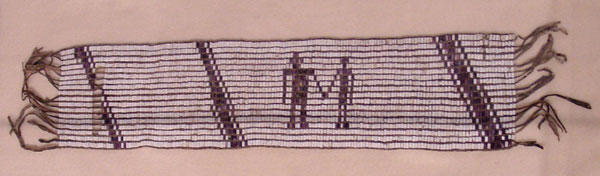 ПОЯС ГАЙАВАТЫ
С помощью вампумов коренное население Северной Америки обозначало наиболее важные события, которые происходили на континенте. Тем же, кто владел искусством составления и чтения вампумов, предоставлялось почетное право знакомить новые поколения с давними племенными традициями, накопленными знаниями и опытом.

Индейские племена придавали очень большое значение данной разновидности предметного письма. Даже имя вождя-миротворца Гайаваты расшифровывается как «тот, кто умеет составлять вампумы». 
Символом созданного им союза ирокезоязычных племён, который получил название Лиги или Конфедерации ирокезов, стал пояс (вампум) Гайаваты.
Фиолетовый цвет пояса символизирует небо или Вселенную, а белый — чистые помыслы, милосердие и понимание. Вампум символизирует Пять Народов Конфедерации, проживавших с запада на восток в штате Нью-Йорк. Белые квадраты и символ дерева в центре (слева направо)  означают племена сенека (Хранители Запада), кайюга (Жители Болот), онондага (Хранители Огня), онайда (Люди Стоящих Камней) и мохок (Хранители Востока). Белая лента без начала и конца, означая вечность, соединяет квадраты, не проходя через их центры, показывая равноправие и самобытность народов. Квадраты отражают идею укрепления территории, а пустота в центре — открытые сердце и душу.
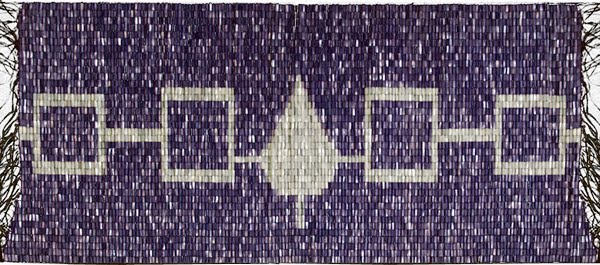 Центральная фигура дерева напоминает о племени Онондага, которое проживало в столице Союза и разводило главный костёр на общем совете. Именно там Гайавата посадил Древо Мира, и под этим деревом лидеры Пяти Наций закопали свои топоры войны.
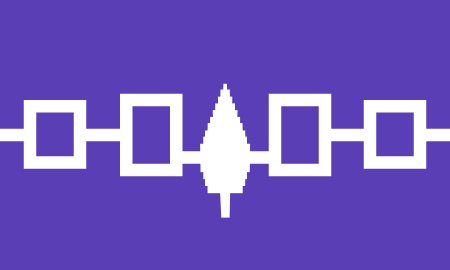 Вампум Гайаваты был взят за основу Флага Конфедерации Ирокезов, созданного в 1980-е годы.
Предметное «письмо» вампум использовалось коренными жителями американского континента ещё достаточно долго, что позволило современным ученым частично восстановить ход истории континента.

Сегодня же вампумы выполняют скорее декоративную функцию. Их продают в качестве сувениров многочисленным туристам, которые посещают древние индейские поселения с целью поближе познакомиться с культурой народов, живших в Северной Америке.